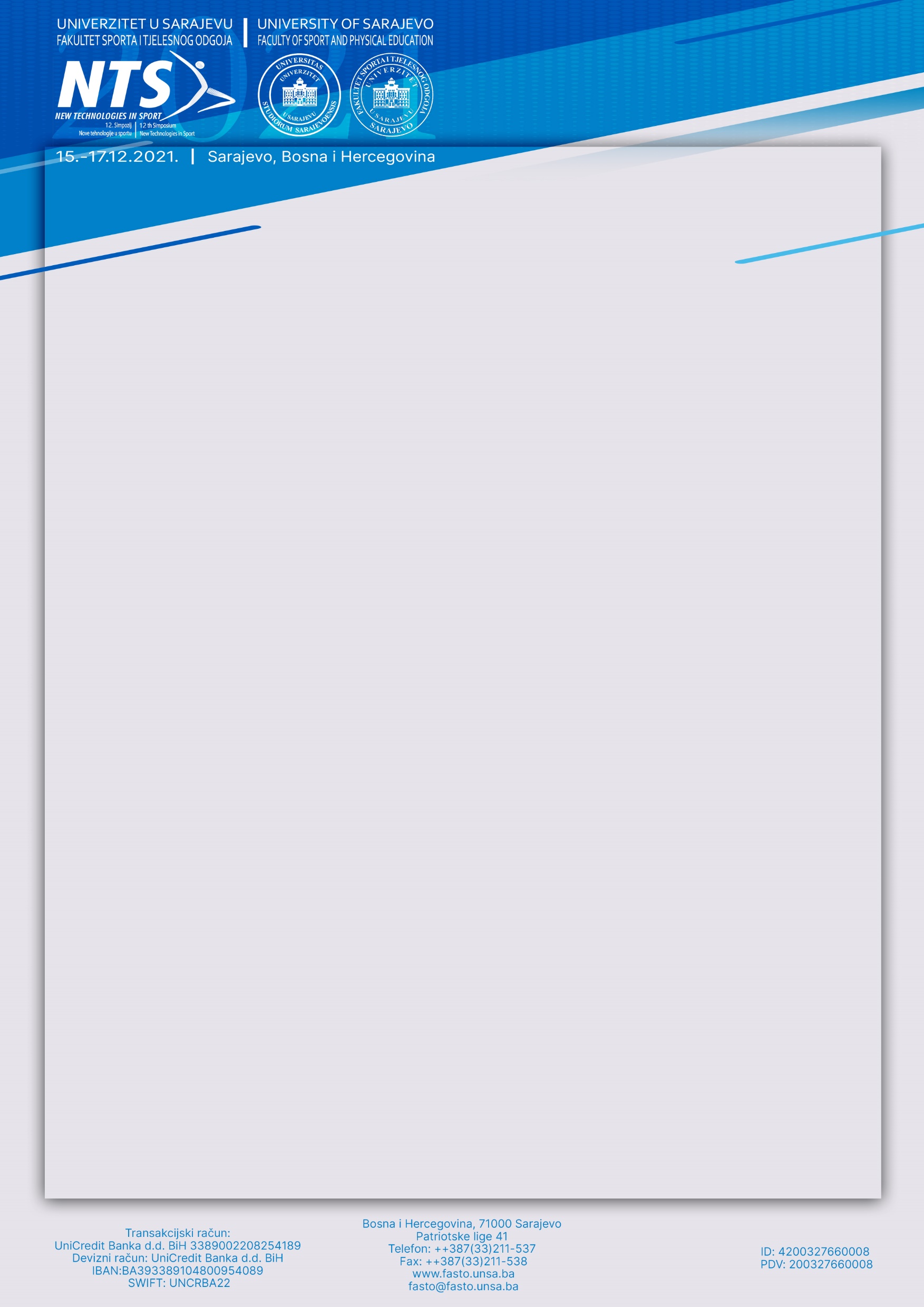 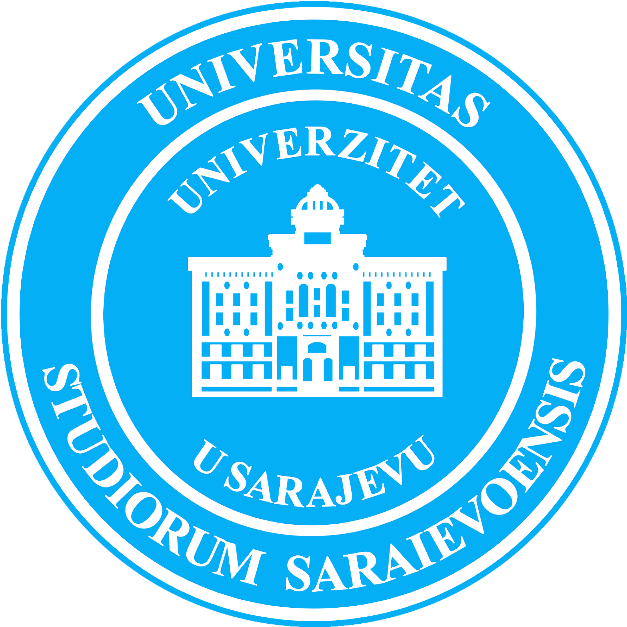 Institution logo
TITLE
Autor1; Autor1; 
1Institution
AIM AND PURPOSE
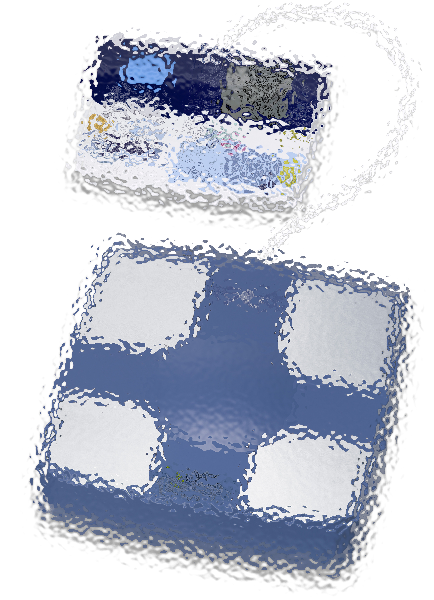 Text
METHODS
Sample
Picture 1. Picture
RESULTS/DISCUSSION
Figure 1..
CONCLUSION
References
Prof.dr. Name and Surename
Institutution

Email: 
Website:
Phone:
Reference 1.
Reference 2.